EEE 400 PROGRESS REPORT PRESENTATION (FINAL TERM)
Presentation title 36 points Arial bold
Centered
Presented by:
Presenters’ Name (24 points Arial bold)
Department of Electrical & Electronic Engineering
INDEPENDENT UNIVERSITY, BANGLADESH
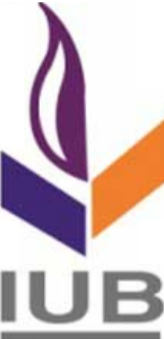 Supervisor: Prof. Md. Abdur Razzak
Presenters’ short name			Short Title					                Page 1/24
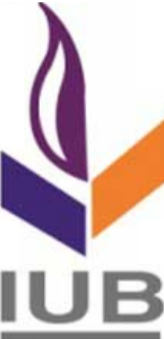 Outline
Background and Motivation
Existing systems and related works (literature review)
Problems / challenges in the existing systems & possible solutions
Problem Statement & Objectives
Proposed System
Theory, Design and Mathematical Modeling
Simulation, Hardware Prototype & Testing (choose appropriate)
Results, Analysis and Investigations
Impact of Project on the Environment and Sustainability
Addressing Complex Engineering Problems and Activities
Limitations
Conclusion & Future Works
Presenters’ short name			Short Title					                Page 2/24
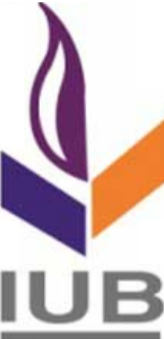 Background and Motivation
Use a page or 2 to state the background of this project and why you are motivated to pursue this project
(use more pictures, block diagram and less words)
Presenters’ short name			Short Title					                Page 3/24
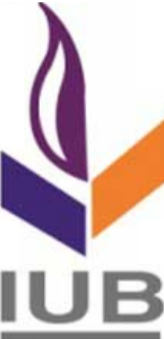 Background and Motivation (contd..)
Presenters’ short name			Short Title					                Page 4/24
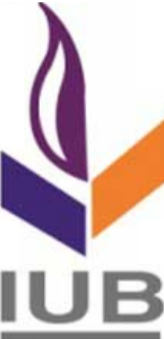 Background and Motivation (Literature Review)
example
List at least 3  most recent journal papers you have reviewed. 
In case of unavailability of journals, list most recent conference papers.
Presenters’ short name			Short Title					                Page 5/24
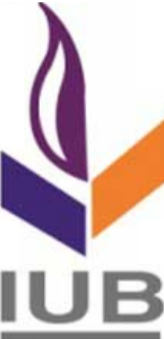 Problem Statement & Objectives
After literature review, the following major problems are discovered and needed to be addressed:
Xx
Xx
Xx

The objective(s) of the proposed system is/are:
Xx
Xx
Xx
Presenters’ short name			Short Title					                Page 6/24
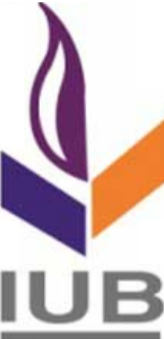 Proposed System
example
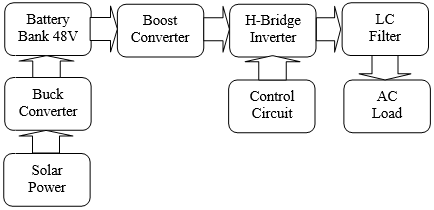 Presenters’ short name			Short Title					                Page 7/24
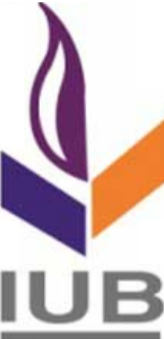 Theory / Design / Mathematical Modeling
Xx
Presenters’ short name			Short Title					              Page 8/24
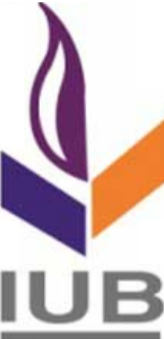 Theory / Design / Mathematical Modeling
Xx
Presenters’ short name			Short Title					              Page 9/24
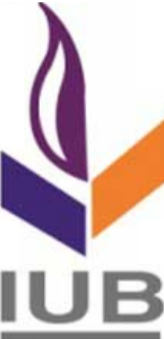 Theory / Design / Mathematical Modeling
Xx
Presenters’ short name			Short Title					              Page 10/24
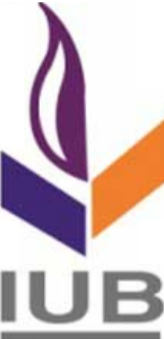 Simulation
Xx
Presenters’ short name			Short Title					              Page 11/24
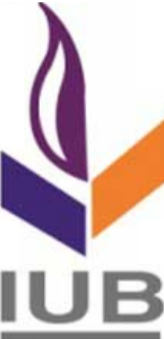 Software / hardware components used
Xx
Presenters’ short name			Short Title					              Page 12/24
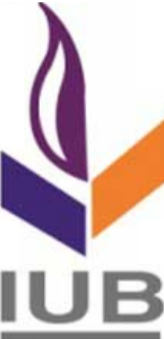 Hardware prototype & testing (if any)
Xx
Presenters’ short name			Short Title					              Page 13/24
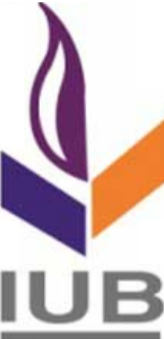 Results and Analysis
Xx
Presenters’ short name			Short Title					              Page 14/24
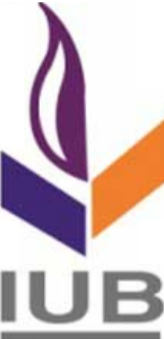 Results and Analysis (contd.)
Xx
Presenters’ short name			Short Title					              Page 15/24
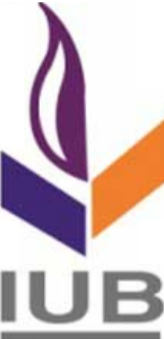 Investigations
Xx
Presenters’ short name			Short Title					              Page 16/24
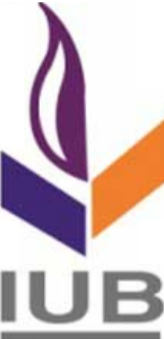 Investigations (contd.)
Xx
Presenters’ short name			Short Title					              Page 17/24
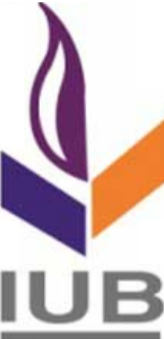 Impact of project outcome on the environment and sustainability
example
Presenters’ short name			Short Title					              Page 18/24
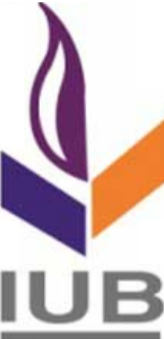 Addressing complex engineering problems
Presenters’ short name			Short Title					              Page 19/24
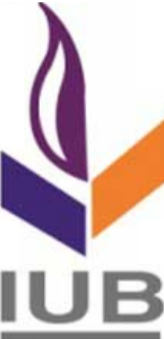 Addressing Complex Engineering Activities
Presenters’ short name			Short Title					              Page 20/24
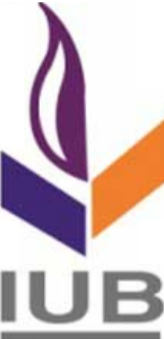 Limitations
Xx
Presenters’ short name			Short Title					              Page 21/24
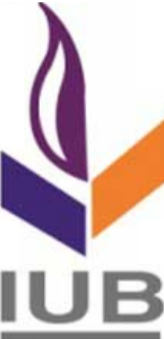 Conclusion
xx
Presenters’ short name			Short Title					              Page 22/24
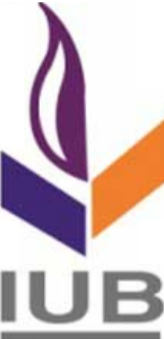 Future scope
xx
Presenters’ short name			Short Title					              Page 23/24
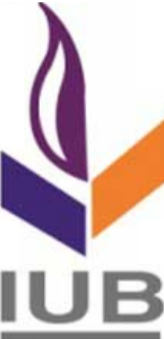 Any questions, comments or suggestions?
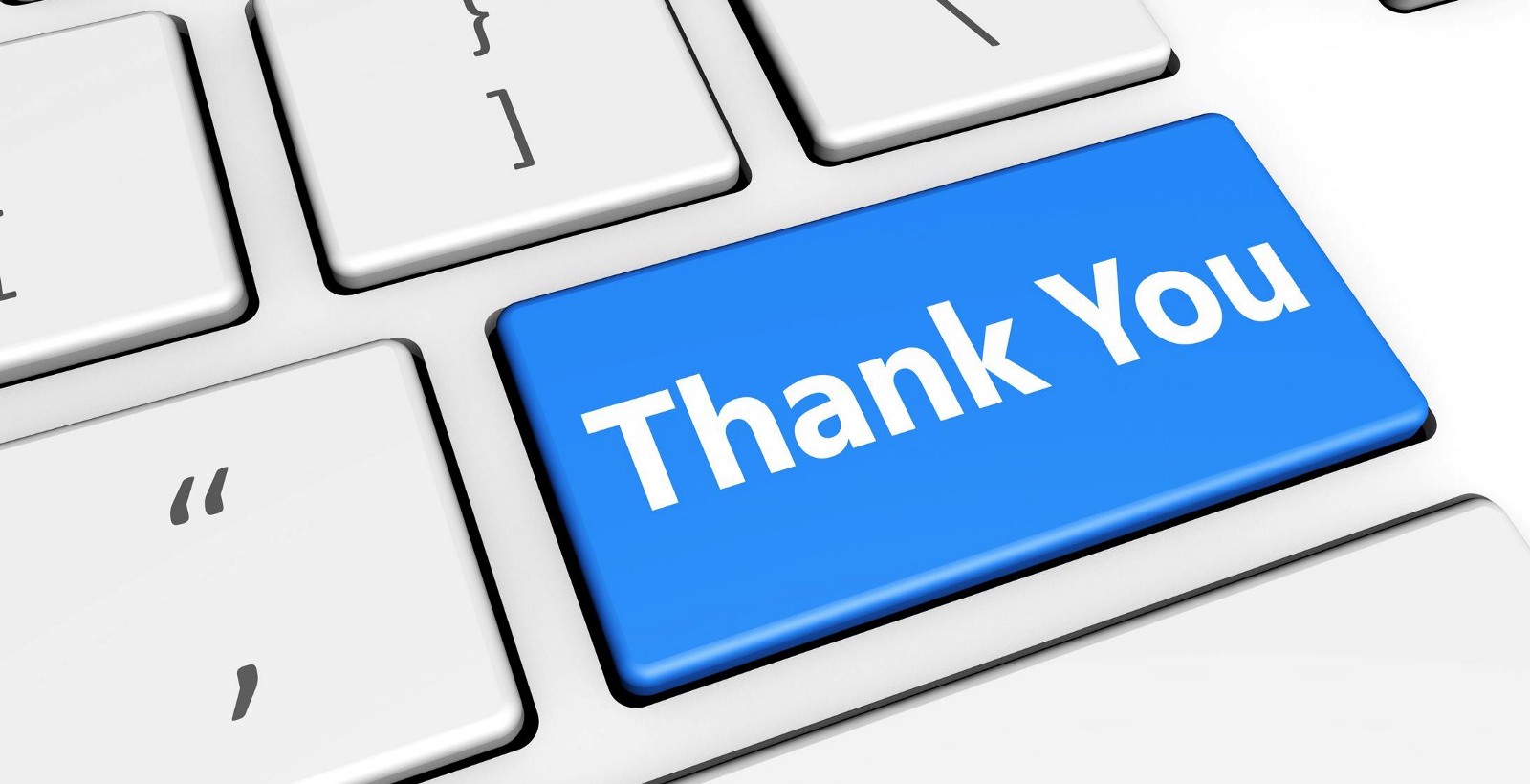 Presenters’ short name			Short Title					              Page 24/24